INTOSAI
EFS y los Objetivos de Desarrollo
Sostenbile

Licda. Monika González-Koss
INTOSAI Secretaría General 
Querétaro, 24 de noviembre de 2015
1
INTOSAI - ODS
Objetivos de 
Desarrollo 
Sostenible
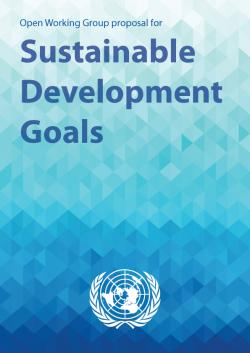 2
Introducción
La crisis financiera y económica así como la aprobación de los Objetivos de Desarrollo Sostenible (ODS) han demostrado que
Ciudadanos, Parlamentos y Gobiernos esperan que las EFS 
Rindan cuenta sobre la situación financiera del estado mediante recomendaciones que indicen

el uso de fondos públicos más efectivo y eficiente y
la forma de combatir la corrupción para salvaguardar el desarrollo sostenible (especialmente la financiera)
3
Contexto
Expectativas de NU se tradujeron en declaraciones concretas, por ejemplo, en los siguientes documentos:

	– Informe de Síntesis de NU del SG Ban Ki-moon
	– Declaraciones del  SG Adjunto Wu (responsable para elaboración 	de ODS y los correspondientes indicadores)
	
	– Resoluciones: 		- A 66/209 (2011), 		- A 69/228 (2014) y
		- ECOSOC 2015

	– Conclusiones y Recomendaciones del 23° Simposio                 	NU/INTOSAI
4
Contexto: Informe de Síntesis
SG Ban Ki-moon reclama en su Informe de Síntesis sobre la Agenda de Desarrollo Post 2015 (ahora Agenda 2030) 

	- más transparencia y rendición de cuentas respecto a la Agenda 2030

		y espera 

el fortalecimiento de las EFS y de las funciones de control por parte del legislativo

“La legislativa debería fortalecer los mecanismos nacionales de control como EFS ..”
5
Contexto: Resoluciones NU - EFS
Resoluciones AG 66/209 y 69/228:
NU y sus estados miembros reconocen

La importante función que cumplen las EFS en la promoción de la eficiencia, la rendición de cuentas, la eficacia y la transparencia de la administración pública, lo que contribuye a la consecución de los objetivos y las prioridades de desarrollo nacionales

El rol de las EFS para promover una mayor eficiencia, rendición de cuentas, eficacia y transparencia y uso  efectivo de recursos públicos en beneficio de los ciudadanos y para alcanzar el desarrollo sostenible
6
Contexto: 23° Simposio NU/INTOSAI
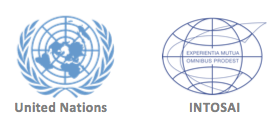 23° Simposio UN/INTOSAI marzo de 2015
Tema: “Agenda de Desarrollo Post-2015 de las Naciones Unidas: Papel y Posibilidades de las EFS en la Implementación del Desarrollo Sostenible“
7
Contexto: 23° Simposio NU/INTOSAI
Recomendaciones y Conclusiones 23” Simposio:

Recomendaciones prácticas para establecer un nuevo sistema de monitorea y evaluación de los ODS

Consideraciones respecto a preparación de un resumen anual de resultados de auditoria referente al monitoreo de los ODS

Auditorias conjuntas y coordinadas para asistir a la mejora de las políticas nacionales y a fortalecer las capacidades de las EFS para auditar los ODS
8
Contexto: ODS
Los Objetivos de Desarrollo Sostenible que forman parte de la Agenda 2030 de Desarrollo Sostenible adoptadas en septiembre de 2015 subrayan el rol importante de las EFS

Objetivo 16 y en especial 

Meta 16.6. que prevé “Crear instituciones eficaces, responsables y transparentes a todos los niveles” son clave para la contribución de las EFS a la Agenda 2030
9
Contexto: Agenda de Acción de Addis Abeba
La Agenda 2030 incluye el documento final de la Tercera Conferencia Internacional sobre la Financiación para el Desarrollo, la "Agenda de Acción de Addis Abeba” con un claro compromiso hacia el fortalecimiento de la EFS

Párrafo 30: 

"Fortaleceremos los mecanismos de control nacionales, como las EFS, junto con otras instituciones independientes de supervisión, según proceda. 

Aumentaremos la transparencia y la igual participación en el proceso de presupuestación y promoveremos la elaboración de presupuestos con perspectiva de….”
10
Contribución EFS a ODS (1)
Gran importancia de ODS para EFS y INTOSAI se expresa en las cinco prioridades propuestas para  2017 – 2022: 
Independencia de las EFS;
Contribuir al seguimiento y la revisión de los ODS dentro del contexto de los esfuerzos de cada nación respecto al desarrollo sostenible;
Coordinación efectiva entre la elaboración de normas, compartir experiencias y los esfuerzos para apoyar EFS y mejorar su rendimiento
11
Contribución EFS a ODS (2)
Gran importancia de ODS para EFS y INTOSAI se expresa en las cinco prioridades propuestas para  2017 – 2022: 

Una INTOSAI ágil y estratégica que está alerta y capaz de responder a oportunidades emergentes y riesgos; y
Fomentar, apalancar y facilitar cooperación y profesionalismo entre las organizaciones regionales de la INTOSAI.
12
Contribución EFS a ODS (3)
Dentro del margen de sus mandatos EFS podrían:
Propagar mejoras de la gestión pública mediante reformas de los sistemas contables 
Revisar transparencia, administración del riesgo, protección anti-fraude, y procesos de control interno para contribuir corrupción 
Auditar la capacidad de estadísticas nacionales  para generar datos para asegurar que nada de importancia sea “invisible” para poder informar adecuadamente sobre el progreso del desarrollo sostenible
13
Contribución EFS a ODS (4)
Dentro del margen de sus mandatos EFS podrían:
Evaluar la validez de las metas definidas a nivel nacional y su medición de rendimiento, la existencia de datos base de rendimiento y la calidad de los sistemas de evaluación de rendimiento en general 
Evaluar la economía, eficiencia y eficacia de los principales programas públicos para enfrentar un objetivo de desarrollo sostenible respecto a un tema específico (por ejemplo, educación, infraestructura, salud..)
14
Contribución EFS a ODS (5)
Dentro del margen de sus mandatos EFS podrían:
Revisar e involucrarse en la “revolución de datos” evaluando la habilidad del gobierno de enganchar Big Data para lo toma de decisiones y usar análisis de datos para identificar oportunidades para mejoras 
Examinar datos abiertos nacionales y estrategias de involucramiento cívico 
Informar sobre el progreso de la nación en cumplir los ODS y/o facilitar datos e información para el informe nacional como parte del proceso de seguimiento y revisión de las Naciones Unidas
15
Condiciones EFS para lograr ODS
Para que EFS puedan contribuir al proceso respecto a los ODS, deben garantizarse ciertas condiciones para las EFS: 

independencia de las EFS

 un correspondiente desarrollo de capacidades y

un mejor sistema de contabilidad pública para permitir una presentación de las finanzas públicas que corresponde a la situación real
16
Capacidades de EFS para ODS (1)
Con las correspondientes condiciones en pie las EFS pueden

Corresponder a las expectativas respecto a ODS

Contribuir a los mecanismos de monitoreo respecto a la implementación de los ODS a nivel nacional y 

Contribuir a salvaguardar la sostenibilidad financiera pare el desarrollo creando la transparencia necesaria y exigir rendición de cuentas de las partes responsables
17
Capacidades de EFS para ODS (2)
INTOSAI y EFS deben 

llevar al cabo proyectos de desarrollo de capacidades para incrementar los conocimientos para auditar el desarrollo sostenible 
hacer visible las partes fuertes y débiles de las EFS con el fin de 
identificar recomendaciones y programas de desarrollo de capacidades de EFS acordado exactamente a sus necesidades
18
Capacidades de EFS para ODS (3)
Con el fin de poner las EFS en condiciones de realizar sus tareas respecto a los ODS existen ya varias iniciativas, como:

Proyecto de revisiones entre pares en las 7 regiones de la SG INTOSAI sobre independencia de EFS
Alentar a las NU a introducir en los indicadores para ODS uno respecto a la Independencia de las EFS y órganos de control
Portal de Comunidad e Iniciativa del KSC y IDI acerca de • la auditoria, • una guía acerca de la disponibilidad y • auditorias coordinadas para auditar la implementación de los ODS y dentro de algún tiempo sobre lecciones aprendidas al respecto
19
ODS y XXII INCOSAI
XXII INCOSAI
Diciembre de 2016Abu Dhabi, EAU
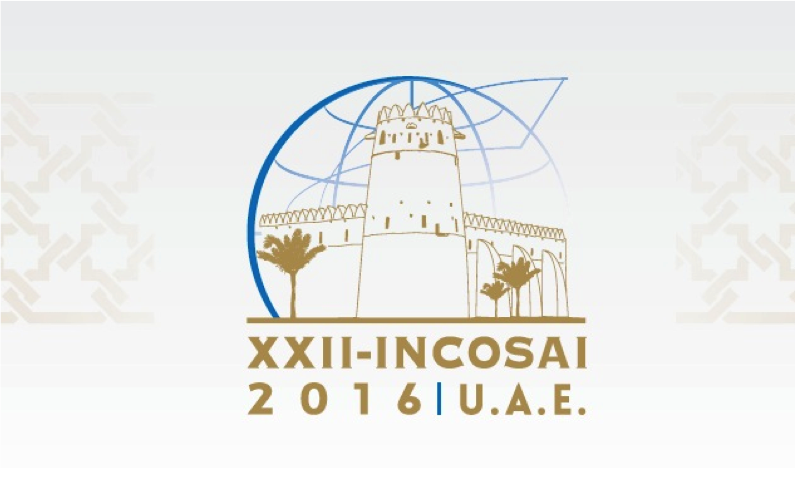 Tema I:  ¿Cómo puede la INTOSAI contribuir a la Agenda de Desarrollo Post-2015 de la ONU (ahora Agenda 2030) – incluyendo buena gobernanza – para fortalecer la lucha contra la corrupción?
20
INTOSAI
www.intosai.org
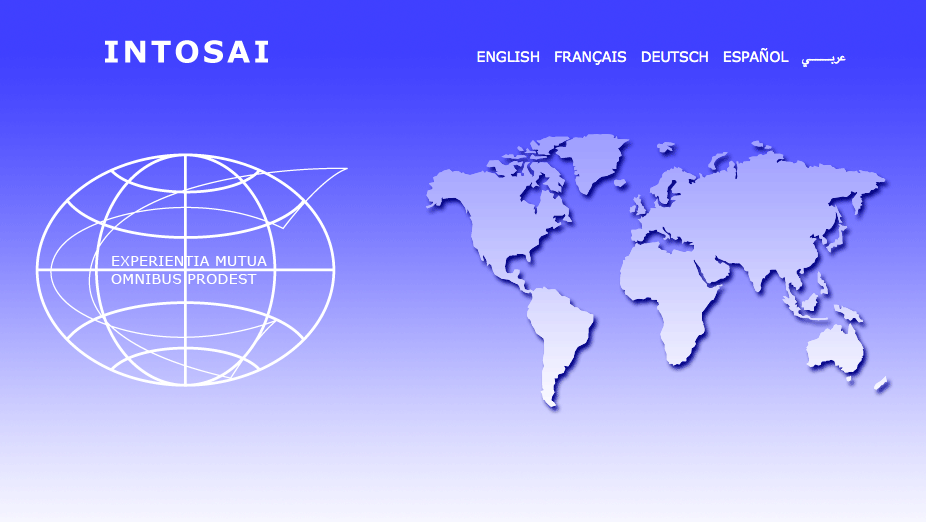 ¡MUCHAS GRACIAS POR SU ATENCIÓN!
21